THE DUST BOWL
23-3
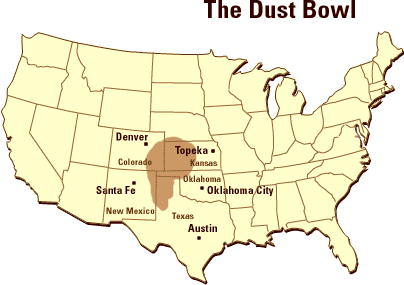 What were the causes of the Dust Bowl?
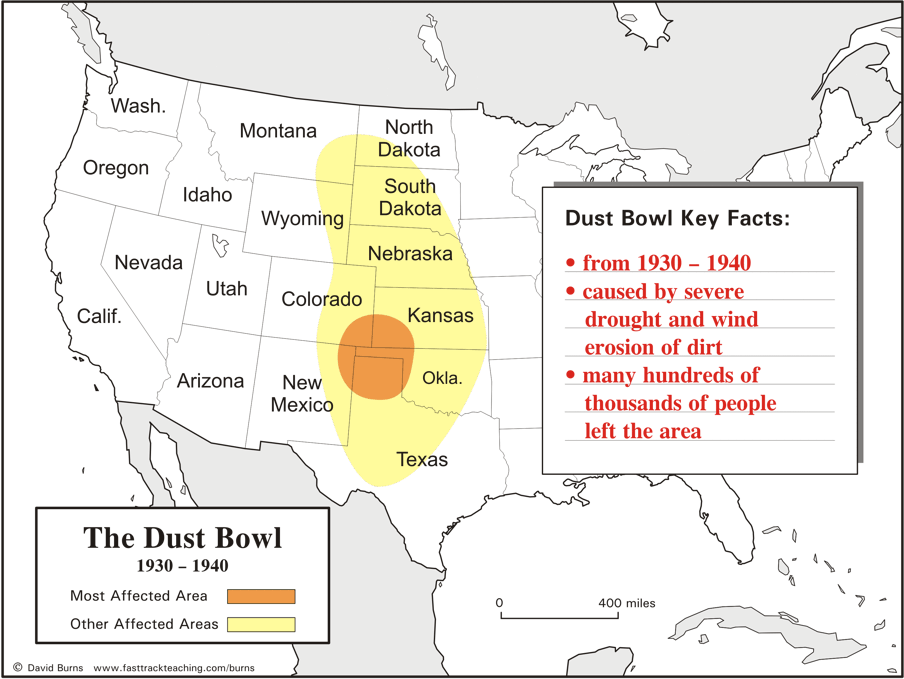 THE DROUGHT
In 1930, very little rain fell on the southwestern plains.
The resulting drought caused widespread crop failure and sent storms of dust swirling across the land.
These massive dust storms lasted for five years, turning 100 million acres of rich farmland into a wasteland known as the Dust Bowl.
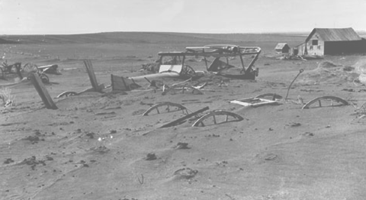 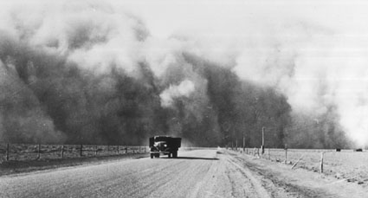 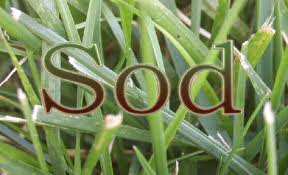 BLACK BLIZZARDS
Modern farming methods contributed to the Dust Bowl.
Mechanical farming equipment, which had made farming easier, encouraged farmers to clear huge plots of land.
With the sod removed, the rootless soil blew away like powder.
What is sod?
Black blizzards made noon seem like midnight.
These dust storms buried fences, seeped into houses, and killed people and animals.
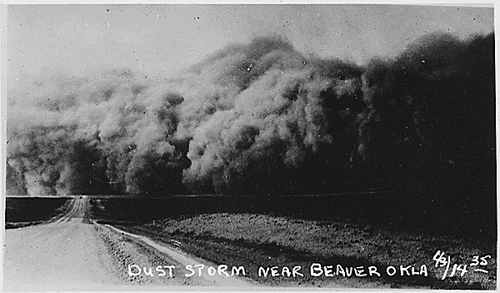 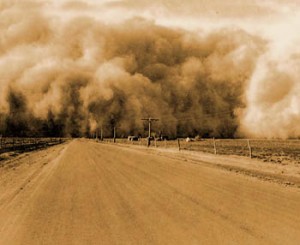 A Tough Life
In 1935, residents in parts of Texas, Kansas, and Oklahoma went 6 weeks without seeing the clear sky for a full day because of dust storms.
That year, there were 40 dust storms that reduced visibility to less than a mile.
In the following 3 years, there were a total of 201 such storms.
For families caught in them, the storms could be terrifying.
A Kansas woman recorded in her journal the experience of seeing a dust storm.
“The doors and windows were all tightly shut, yet those tiny particles seemed to seep through the very walls… Our faces were dirty as if we had rolled in the dirt; our hair was gray and stiff and we ground dirt between our teeth.”
What newspaper headline attracts your attention the most?  Why?
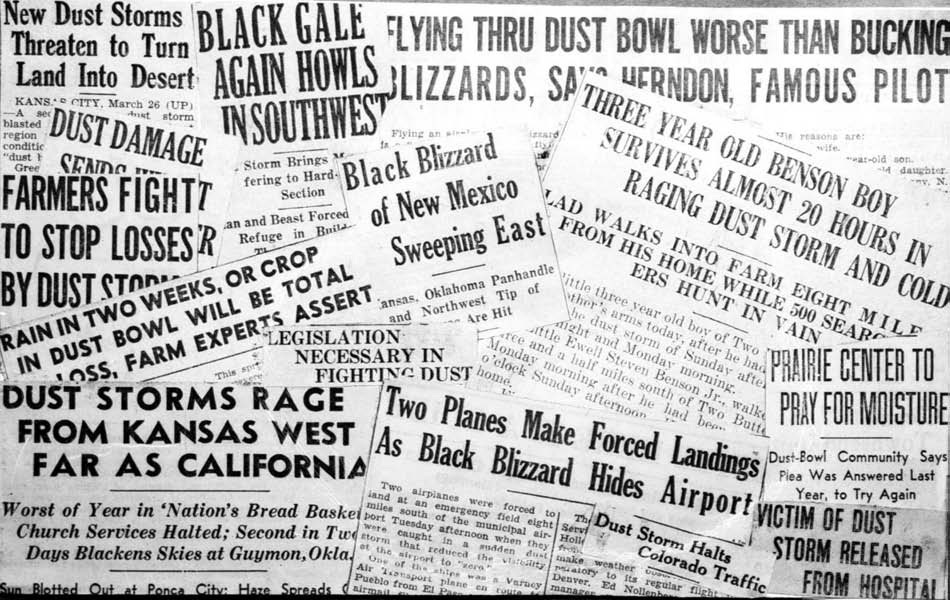 OKIES HEAD WEST
By the thousands, ruined farm families abandoned their dusty homes to seek work elsewhere.	
Many headed west to the rich farmlands of California.
Why do you think people living in California were not welcoming to the new arrivals?

California residents labeled these migrants “Okies.”
They were called “Okies” because many of them came from the state of Oklahoma.
The migratory agricultural workers found conditions in California almost as miserable as the ones they had just left.
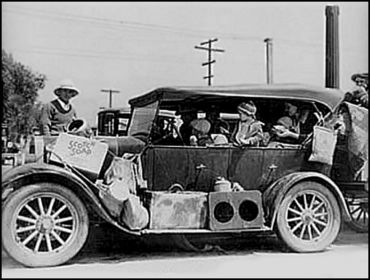 How many states were affected by the heart of the dust bowl?
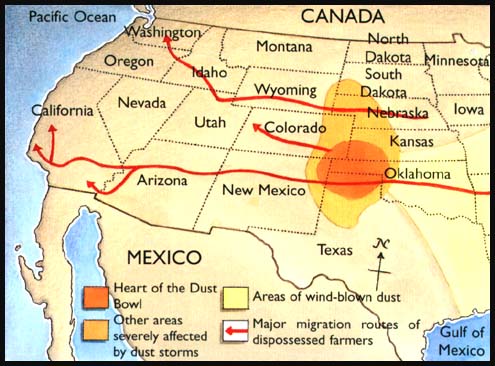 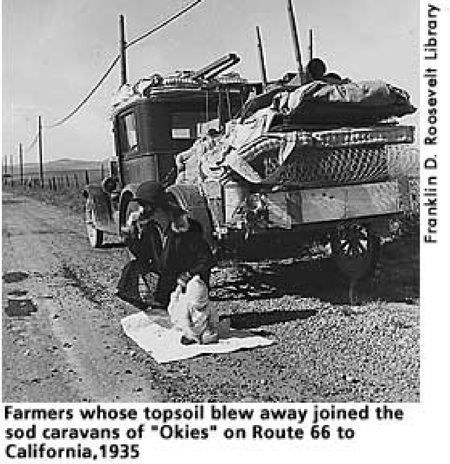